July 2016
1st Vice Chair Report – July 2016 – San Diego
Date: 2016-07-29
Authors:
Slide 1
Jon Rosdahl, Qualcomm
July 2016
Abstract
Agenda Items for 1st Vice Chair - 
    M3.3	II	Other WG meeting plans
    M3.4	II	Meeting room locations
    M3.5	II	Next meeting reminder
    M3.6	II	Meeting registration
    M3.7	II	Recording attendance
    M3.8	II	File server
    M3.9	II	Breakfast, breaks, Social logistics

Friday:
F3.1.1  II      Straw Poll of membership regarding this meeting location 
F3.1.2  DT	Future venues status and discussion
Slide 2
Jon Rosdahl, Qualcomm
July 2016
802.11 First Vice Chair Report
Monday– 802.11 Opening Plenary
Slide 3
Jon Rosdahl, Qualcomm
July 2016
M3.3	 Other WG meeting plans
802.11   802.15   802.16   802.18   802.19   802.21   802.24 

Treasurer Report: 

Patent policy (in IEEE-SA bylaws), patent policy (slide set), and antitrust guidelines
Slide 4
Jon Rosdahl, Qualcomm
July 2016
M3.4 Meeting room locations
MOBILE DEVICE SCHEDULE
http://802world.org/attendee
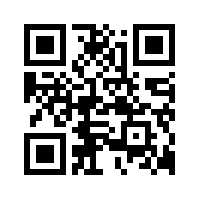 Slide 5
Jon Rosdahl, Qualcomm
July 2016
Online Calendar
This session’s meetings are also shown on the 802.11 calendar on the 802.11 home page (http://www.ieee802.org/11).

This is a Google calendar “802_11_calendar@ieee.org”
There are multiple ways of accessing this information, for example from a cell-phone, or as a remote calendar.

Note: the schedule on this calendar will be updated as will IMAT.
Slide 6
Jon Rosdahl, Qualcomm
July 2016
M3.5 Next meeting reminder
802 Plenary: 6-11 November 2016
Grand Hyatt San Antonio , San Antonio, TX, USA

Registration to Open Sept 1
Early-Bird Meeting Registration Deadline: 30 Sept 2016
Slide 7
Jon Rosdahl, Qualcomm
July 2016
M3.5 Next Meeting Reminder (Cont)
2016 Sept 11-16 802 Wireless Interim:  
             Marriott Warsaw,  Warsaw, Poland
             Session InformationRegistrationHotel Booking
Slide 8
Jon Rosdahl, Qualcomm
July 2016
M3.6  Meeting registration
Updated 2016-07-24
Slide 9
Jon Rosdahl, Qualcomm
July 2016
M3.7 Recording attendance
It is a requirement that attendees record their participation at an 802.11 session and declare their affiliation.  This record is usually made using the IMAT attendance system.
If you wish to participate without recording attendance,  send an email per session to the WG 2nd vice chair declaring your participation and affiliation.   You cannot gain or maintain 802.11 voting membership using this method.
You must record 75% attendance of required 802.11 slots in a session for that session to count towards gaining or maintaining 802.11 voting membership
You need a single IEEE-SA web account
The IEEE SA web account requires a working email address
do not remove your email address from the account
Use the email address associated with that web account when registering attendance
If you change email addresses, update the web account,  don’t create a new web account,  or your membership status may not be calculated properly
Record attendance using this URL:  IMAT.IEEE.ORG/
Slide 10
Jon Rosdahl, Qualcomm
July 2016
M3.8 Local File Document Server information
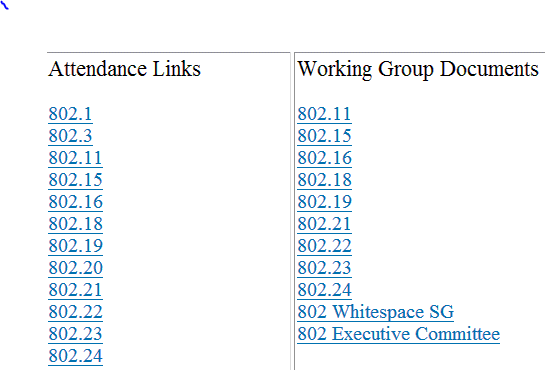 Local FTP server: ftp://griffin.events.ieee.org (anonymous)
External Document Server   https://mentor.ieee.org/802.11/documents
Jon Rosdahl, Qualcomm
Slide 11
July 2016
M3.09 FOOD & BEVERAGE
Breakfast:						07:30 to 09:00

Morning Coffee/Tea				10:00 to 11:00
	
Afternoon Coffee/Tea/Snacks	15:00 to 16:00   
    	802.3 & 802.1  at 3 PM
	Wireless Groups at 3:30 PM
	
Served at Palm Foyer

For Registered Attendees Only
Slide 12
Jon Rosdahl, Qualcomm
TECHNICALLY FUNNY IEEE 802 SOCIAL

Wednesday 6:30 – 9:30 pm
Seaport ABC @ Grand Hyatt Manchester
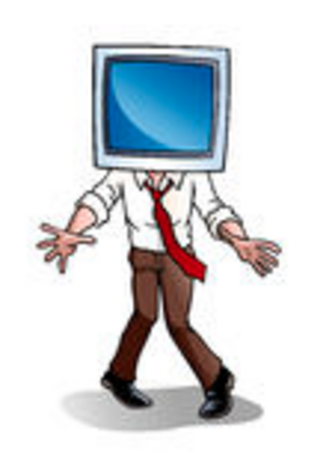 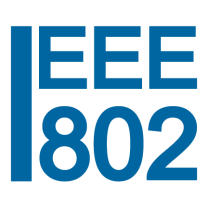 Networking reception with entertainment by acclaimed tech industry comedian
Don McMillan.
Attendee & Guest Tickets $US 24.99 each 
(not included with registration)
Ticket Purchase Online at  http://802world.org/plenary/social/ 
Tickets are transferrable but not refundable.

6:30 – 9:30 pm Bar Open
6:30 – 8pm Reception with Casual Menu
8 – 9pm Technically Funny Don McMillan

DON’T MISS THE LAUGHS PURCHASE YOUR TICKET TODAY
July 2016
M3.9	 Social Event
Casual Network Reception with Comedic Entertainment by acclaimed tech industry entertainer Don McMillian.  

Date: 	Wednesday July 27, 2016
Time: 	6:30 PM – 8:30 PM
Place:   Grand Hyatt Manchester (Room TBC)

SOCIAL TICKET PRICE: $US 24.99 each – Deadline Tues 1:30pm
Tickets are non refundable, but are transferable.
SOCIAL TICKET PURCHASE WEBSITE	
Tickets may be purchased online at: http://802world.org/plenary/social/ 
SOCIAL TICKET PICK UP
Tickets may be picked up at the IEEE 802 Plenary Registration Desk 
Ticket Receipt and Photo ID Required.
Slide 14
Jon Rosdahl, Qualcomm
July 2016
802.11 Mid-Week Plenary
Agenda Items:
2.5 –  Announcements
5.1 – Room Change Reports
Slide 15
Jon Rosdahl, Qualcomm
July 2016
W2.5 II Announcements
Reminder about Social Tonight
Networking reception with entertainment by acclaimed tech industry comedian Don McMillan.

Remember to Bring Your Ticket
(not included with registration)
Tickets are transferrable but not refundable.
TICKET PICK UP
At the July 2016 IEEE 802 Plenary Registration/Information Desk 
Tickets available until 1:00 PM Wednesday July 27, 2016. 
Photo ID is required to pick up ticket.
6:30 – 9:30 pm Bar Open
6:30 – 8pm Reception with Casual Menu
8 – 9pm Technically Funny Don McMillan
Slide 16
Jon Rosdahl, Qualcomm
July 2016
W5.1 Room Change Requests
Slide 17
Jon Rosdahl, Qualcomm
July 2016
802.11 WG Closing Plenary
Agenda Items:
3.1.1 – Straw Poll
3.1.2 -- Future venues status and discussion
Slide 18
Jon Rosdahl, Qualcomm
July 2016
F3.1.1 -Straw Poll of membership regarding this meeting location
Straw Poll:  
How many people would like to come back to this venue? 
Yes  -51
No – 1
Like the Social – 8
Disliked the Social – 1
Did not go to Social – 40
Would have gone if Zero Fee - 12
Slide 19
Jon Rosdahl, Qualcomm
July 2016
F3.1.2: Future Venue Insight
Future 802 Wireless Interims:
	Sept 2016  Warsaw Marriott, Poland

	Jan 2017   Hyatt Regency AtlantaMay 2017 Daejeon Convention Center, KoreaSept 2017 Hilton Waikoloa
Jan 2018 Hotel Irvine
    May 2018 TBDSept 2018  Hilton Waikoloa
Slide 20
Jon Rosdahl, Qualcomm
July 2016
F3.1.2: Future Venue Insight
Future 802 Plenary Sessions:
Nov 2016      Grand Hyatt San Antonio

March 2017   Hyatt Regency/Fairmont – Vancouver
July 2017	  Estrel Hotel – Berlin
Nov 2017       Caribe Hotel and Convention Center – Orlando

March 2018   Hyatt Regency O’Hare – Rosemont, IL
July 2018   	 Manchester Grand Hyatt – San Diego
Nov 2018	Suzhou, China - TBC
(New facility, pricing model being negotiated, Sponsor capability investigation)
Slide 21
Jon Rosdahl, Qualcomm
July 2016
References
https://mentor.ieee.org/802-ec/dcn/12/ec-12-0040-11-00EC-802-plenary-future-venue-contract-status.xlsx
Slide 22
Jon Rosdahl, Qualcomm